Annual Community Meeting 

Review of the 2022 Season
Huntington Hills Swim and Racquet Club
March 30, 2023
7:30 pm
HH Community Library, DIx Hills
Review of the 2022 Pool Season
7:30 PM
Half Hollow Hills 
Community Library
Room 111- Lecture Room
Welcome
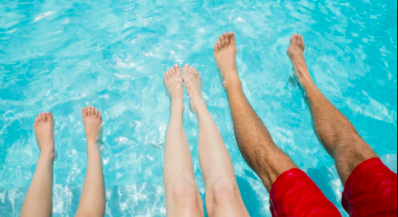 Introduction of Board Members
Welcome new families to the neighborhood
Scope of 2022 Season
Financial Review & Collections
New Business and Capital Improvements
Facebook Page & Tentative Calendar
Open Forum
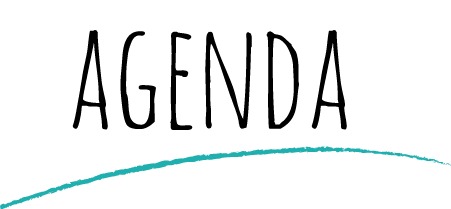 Introduction of Board Trustees
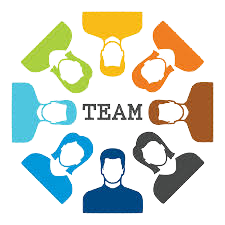 Shirley Vargas……..President
Toby Abel…………….Secretary
Ken Gold……………..Vice President
Prem Katyal………..Treasurer
Sue Gordon………….Trustee
Sara Lefkowitz…….Trustee
Lois Shewchuk…….Trustee
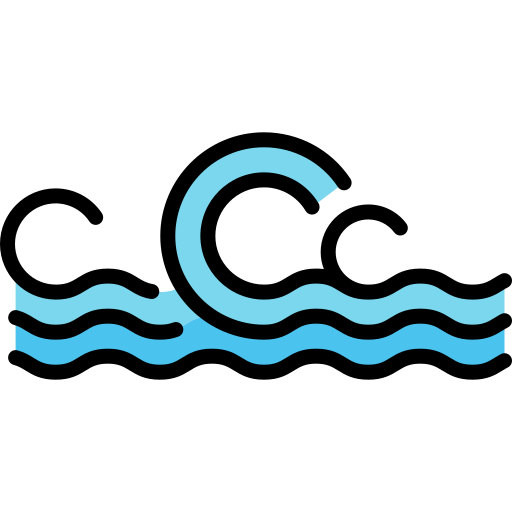 TOBY A.
Welcome to the neighborhood!
We welcome all new families who are now members of our neighborhood!
Introducing our new members at:
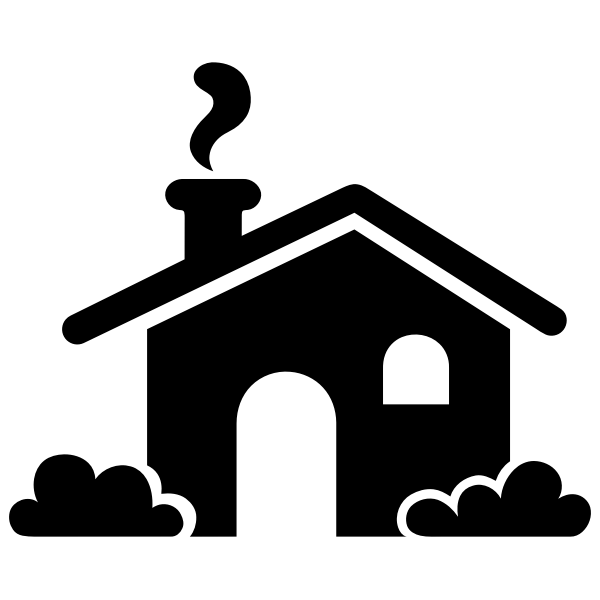 9 Westbourne Ln.
36 Woodmont Rd.
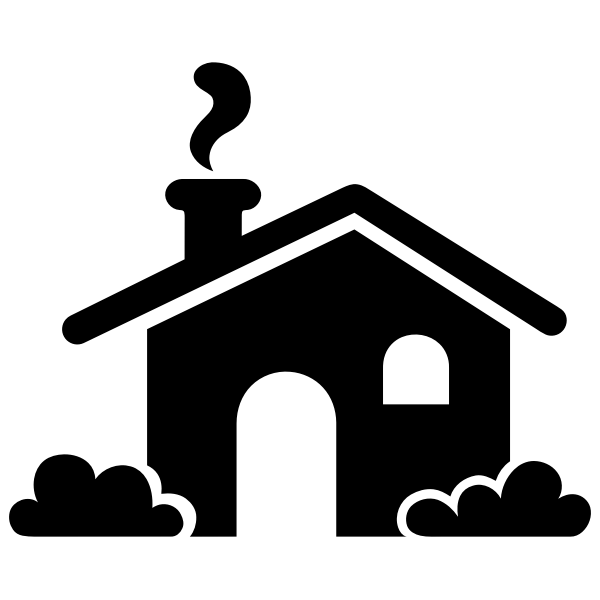 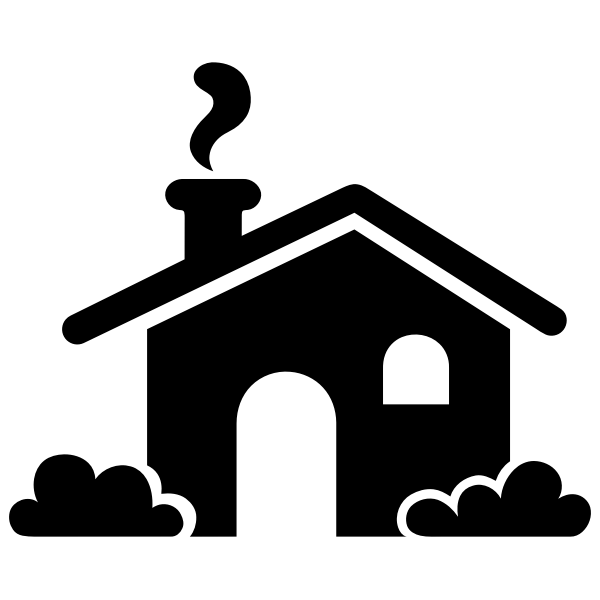 96 Wilmington Dr.
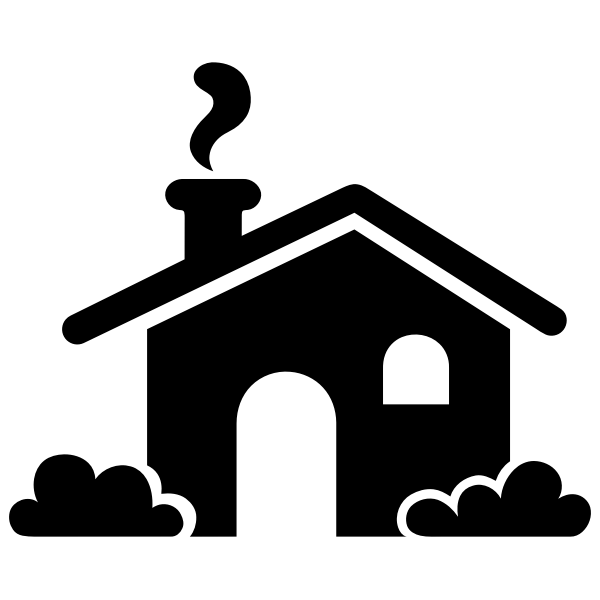 126 Wilmington Dr.
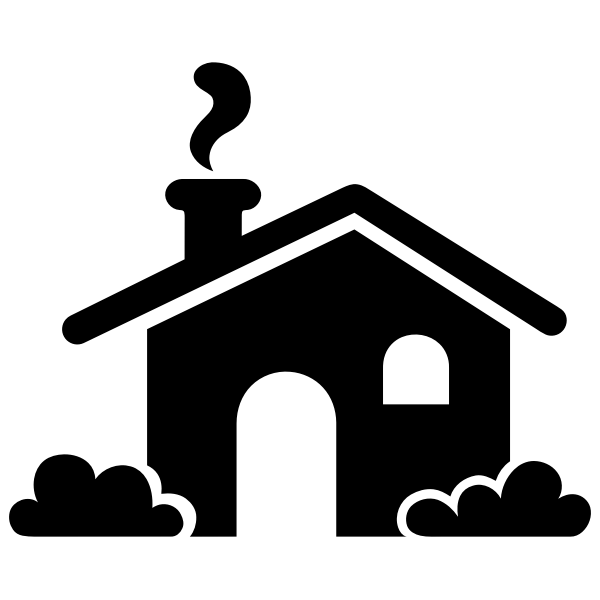 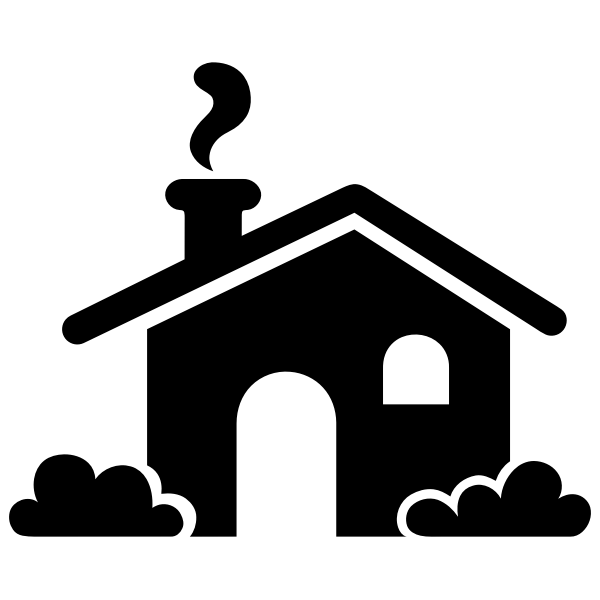 23 Richbourne Ln.
44 Elkland Rd.
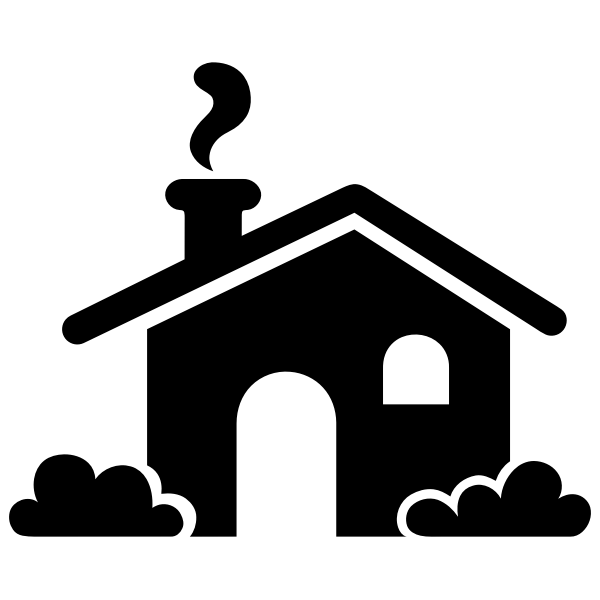 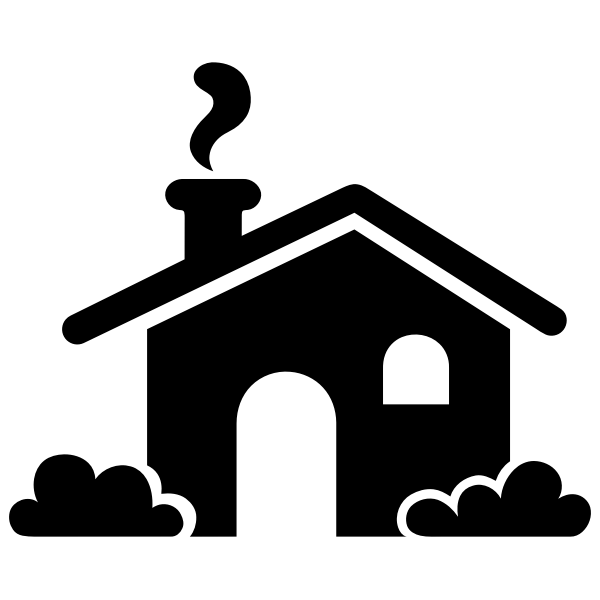 9 Pembury Ct.
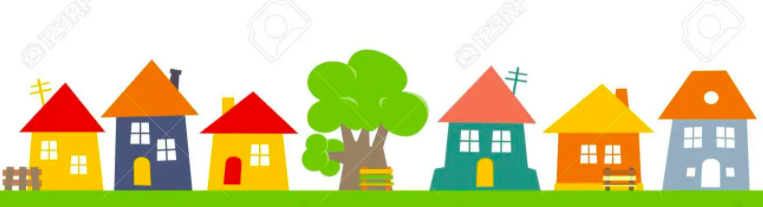 42 Woodmont Rd.
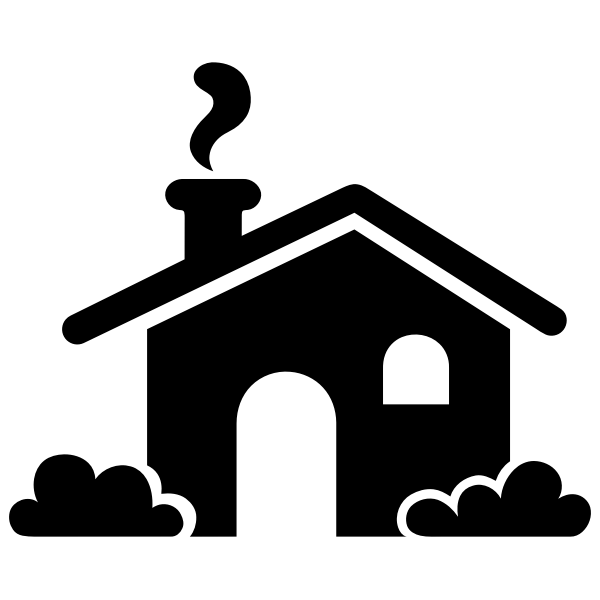 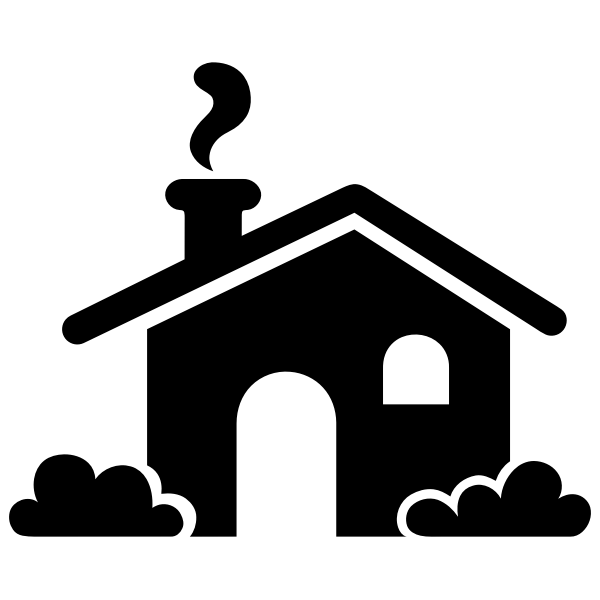 14 Elkland Rd.                                                   39 Northcote Dr.
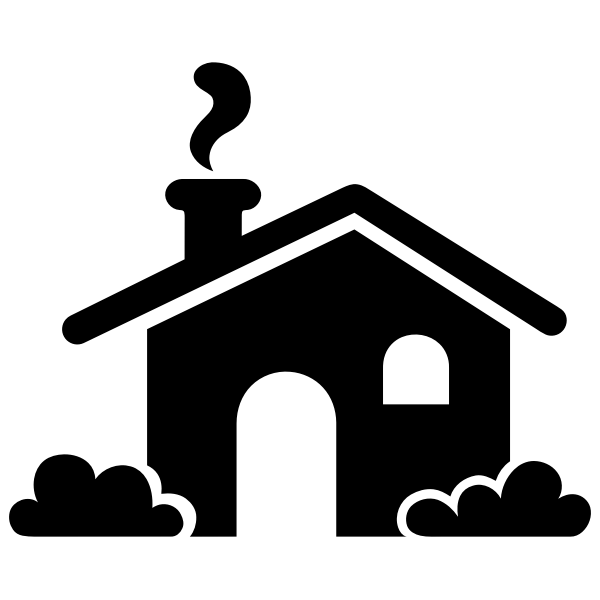 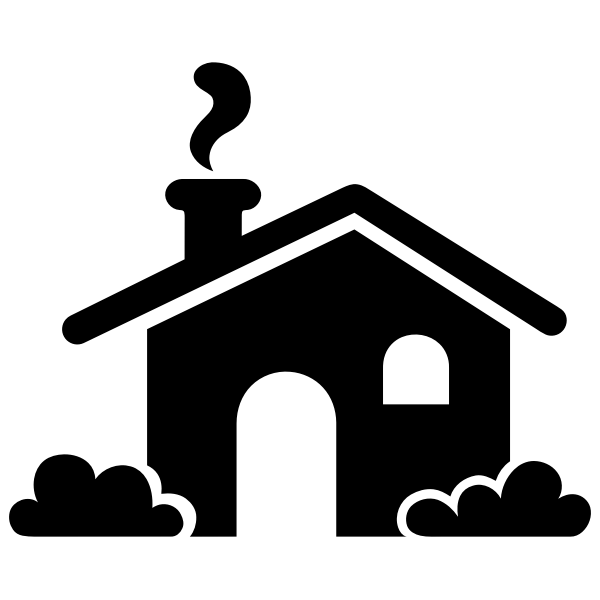 45 Elkland Rd.
5 Carry Ln.
Toby Abel, Welcoming Committee
Our 2022 summer season
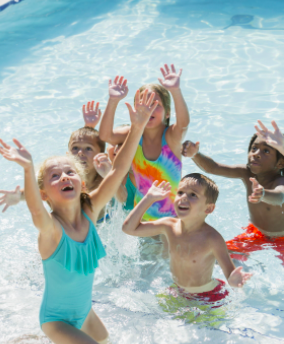 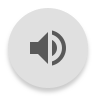 2022
Club fully staffed all season 

Members enjoyed club events, friends,  and family time

New deck was welcomed by all

Old shrubs  were removed and replaced to provide an updated look

Kitchen Reopened
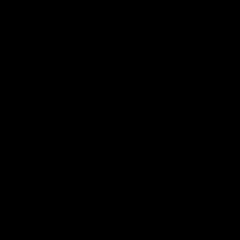 Summer events of 2022
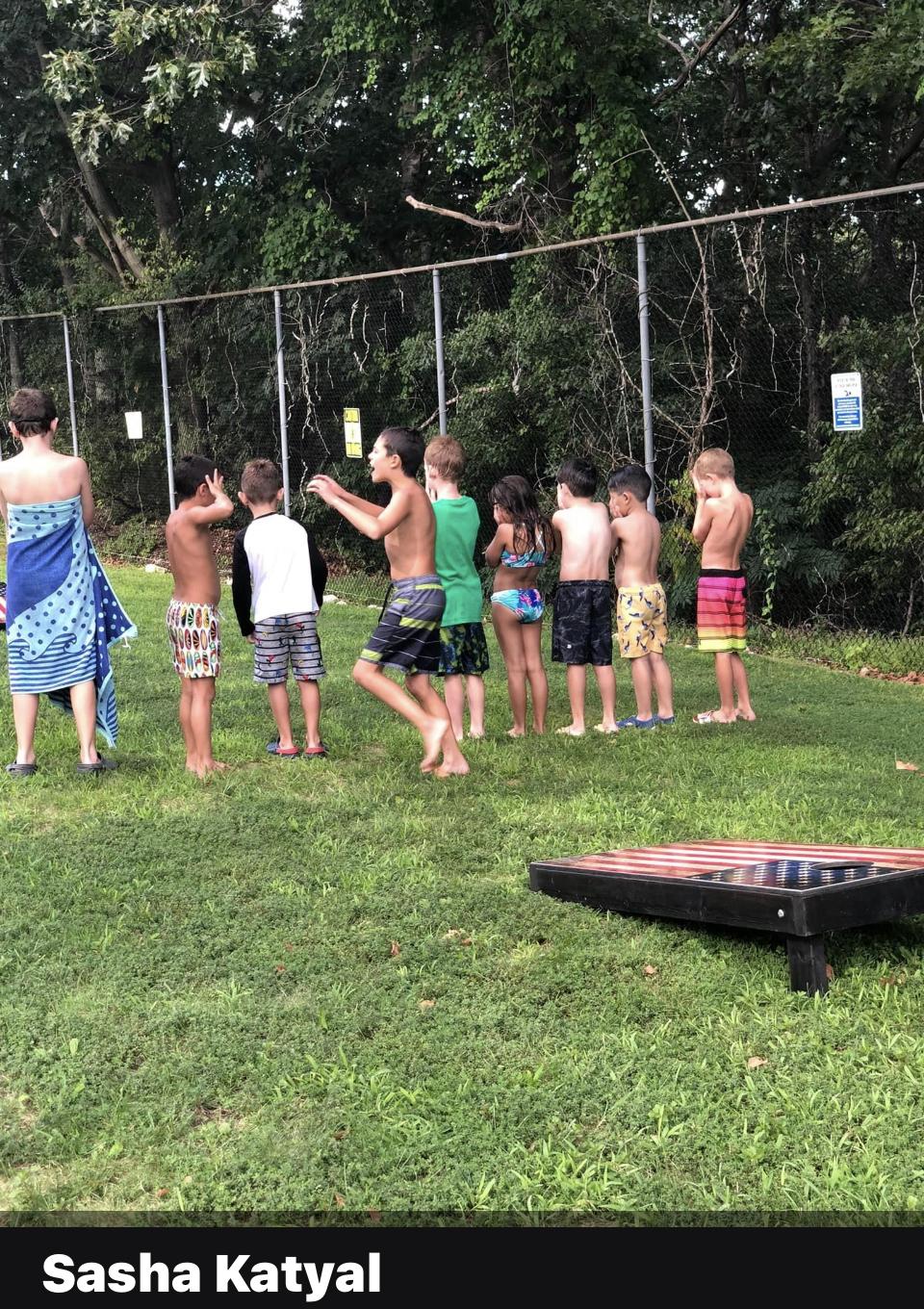 Memorial Day* 4th of July * Labor Day CLosing
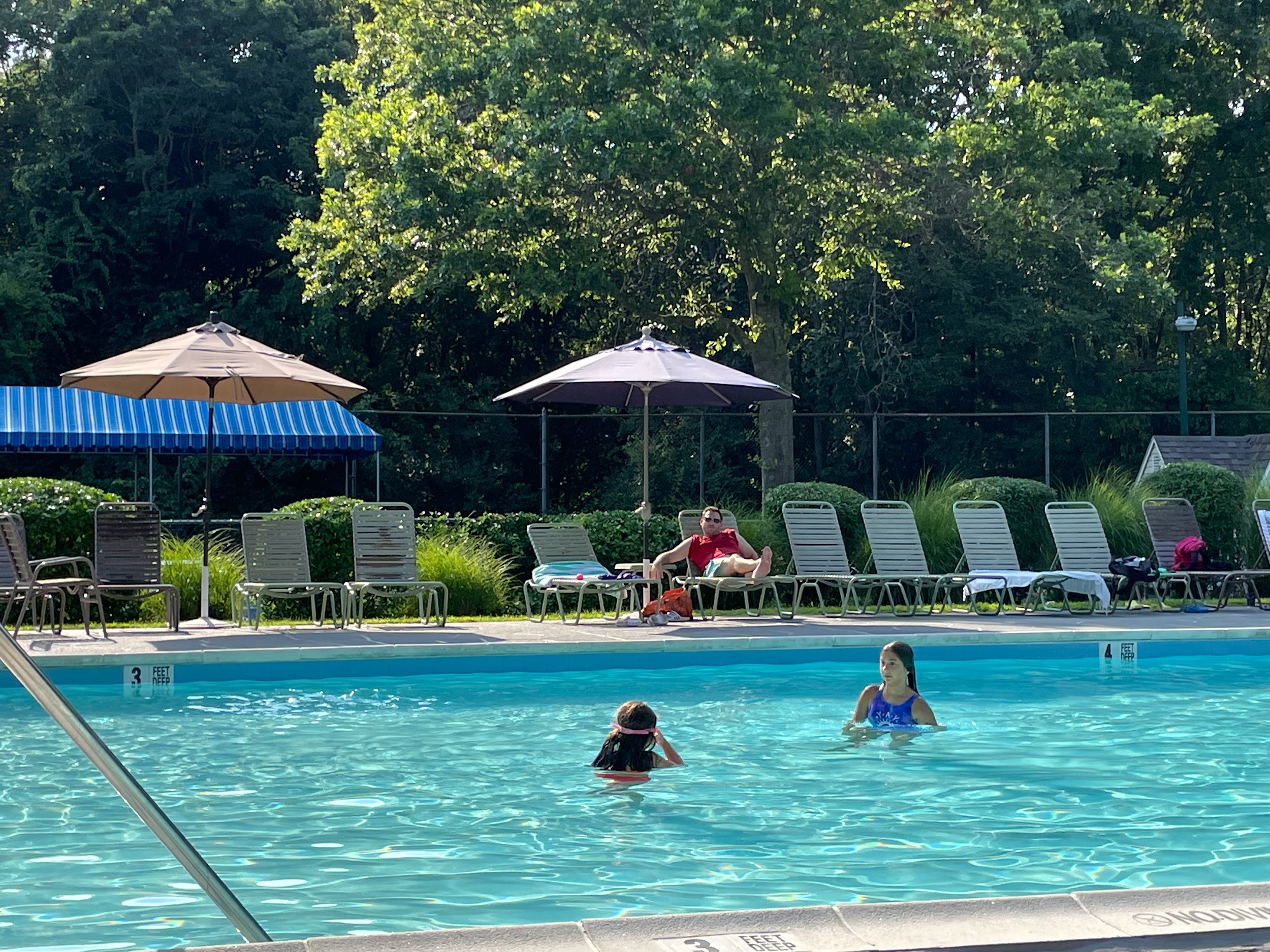 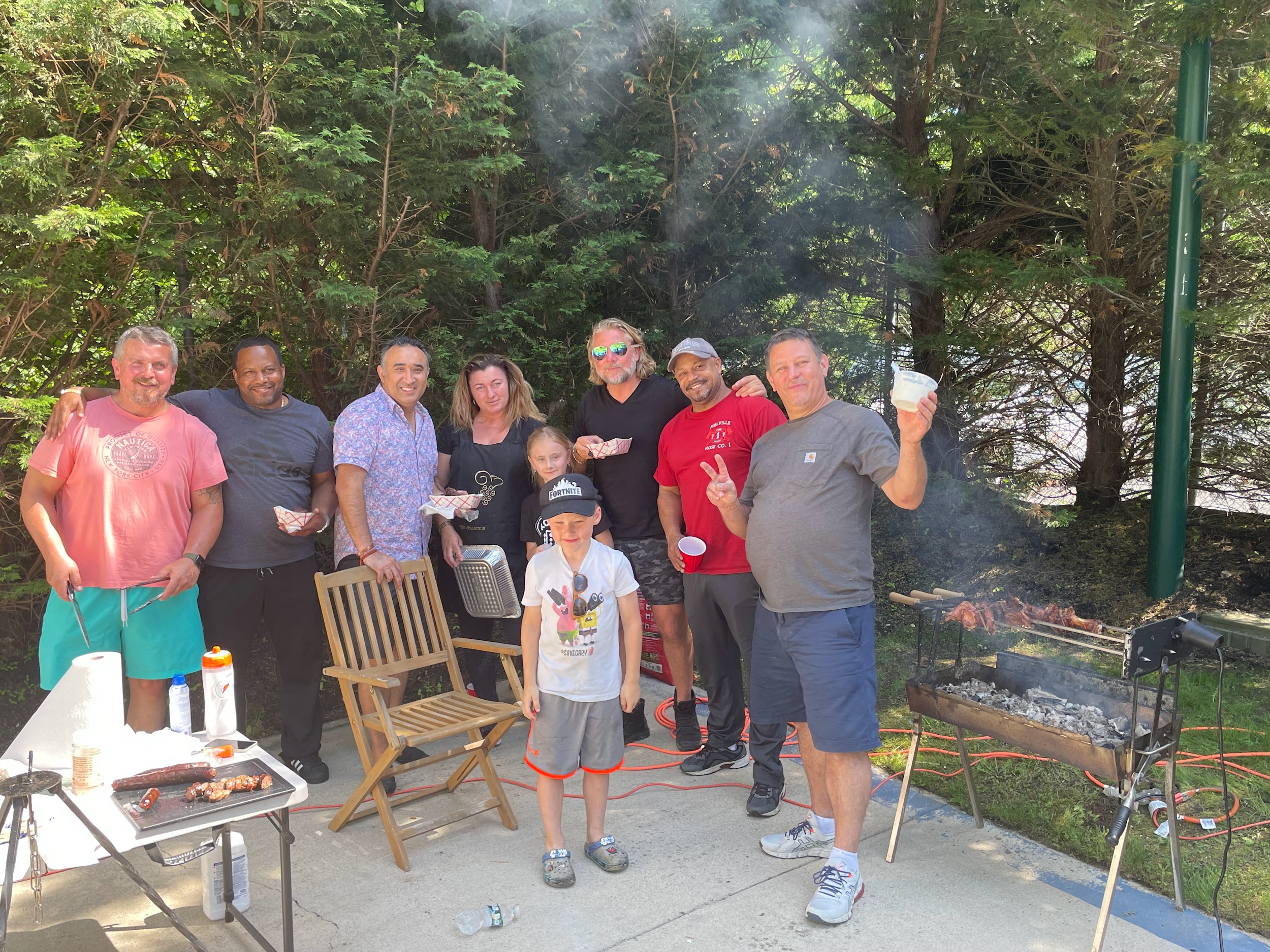 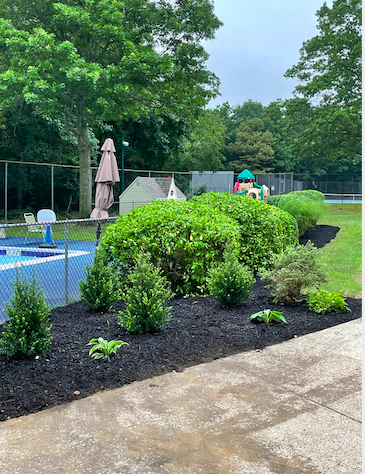 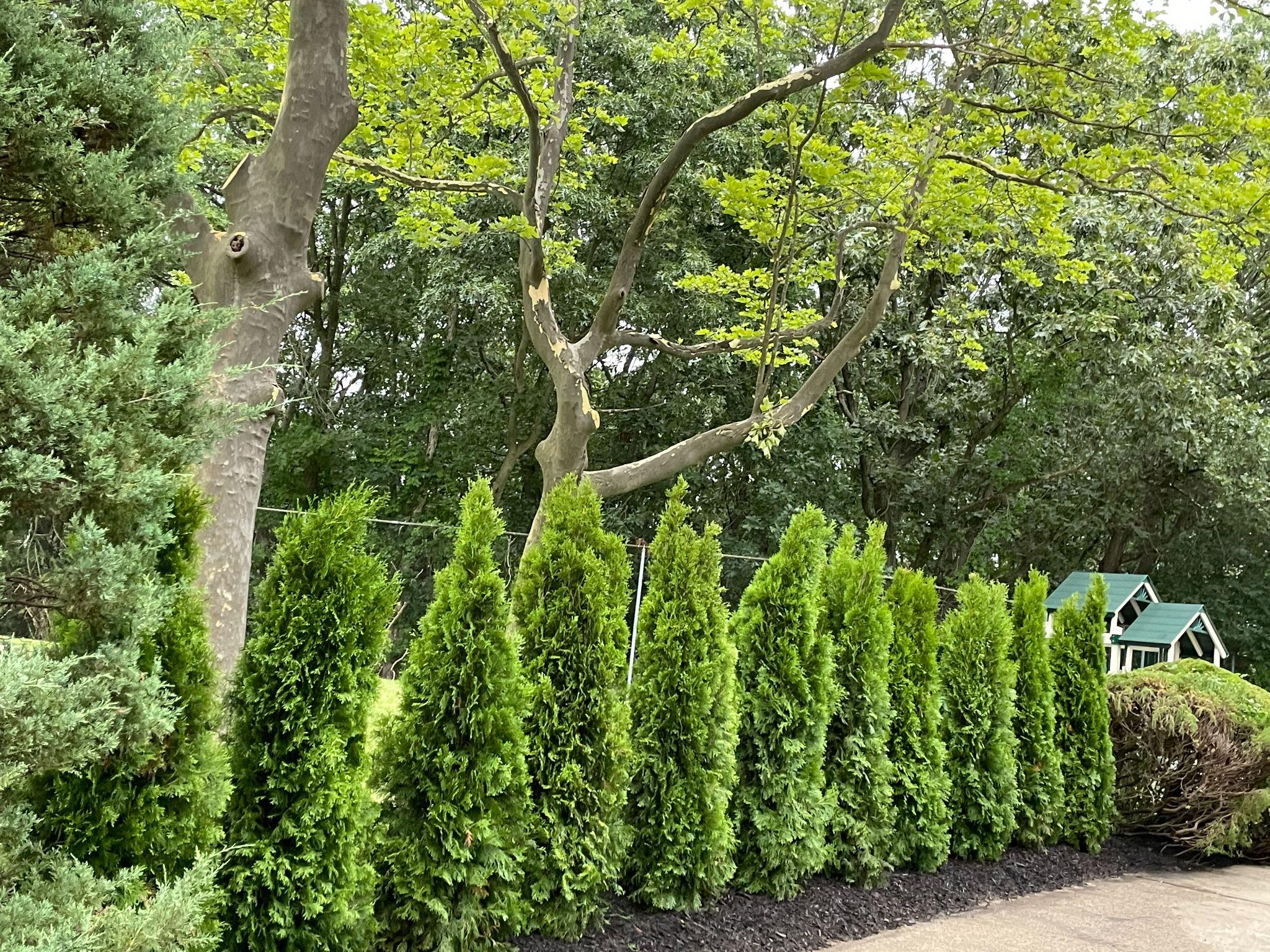 Bautistas Landscaping Co.
Events
Sara L.
2022
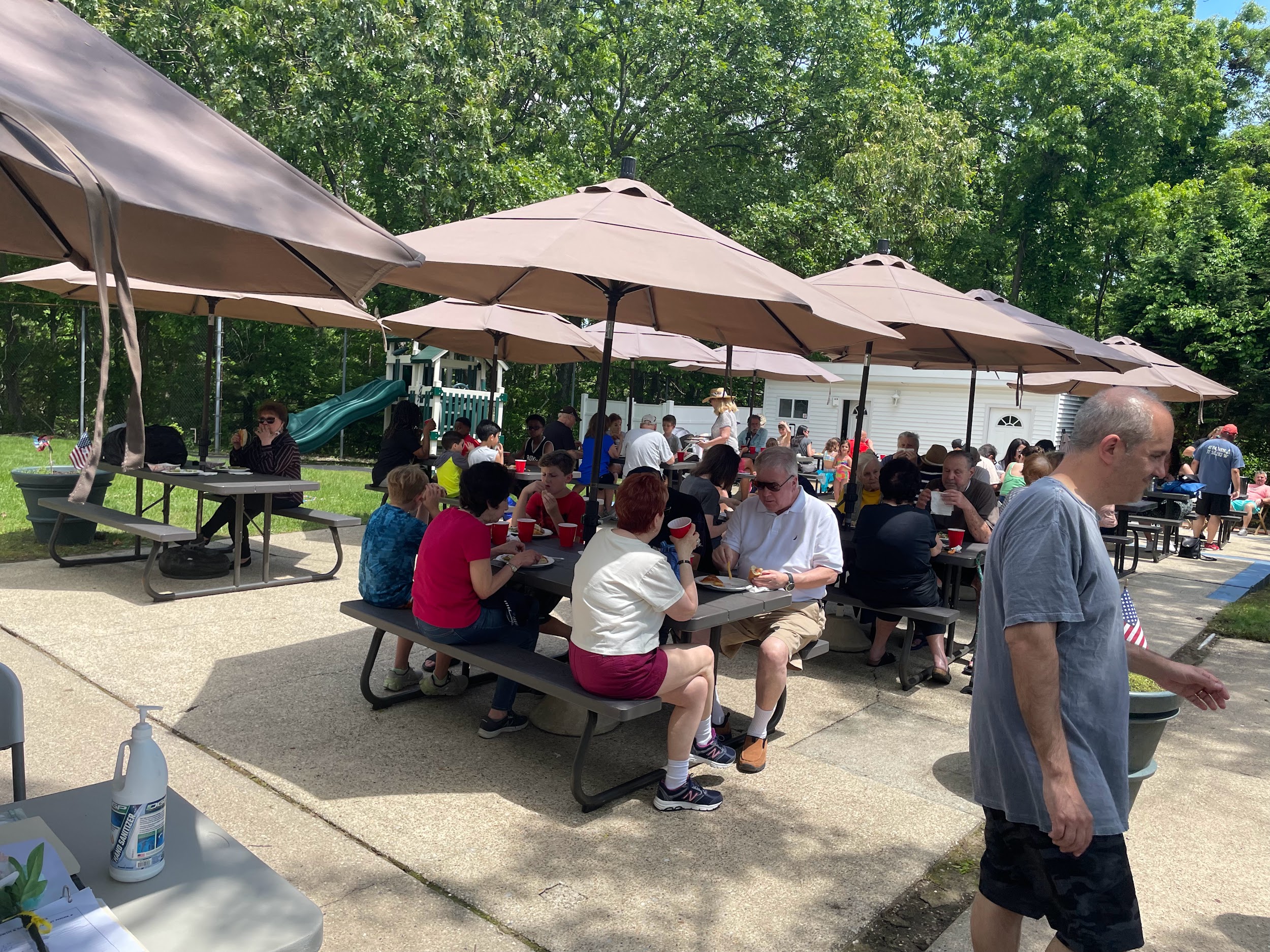 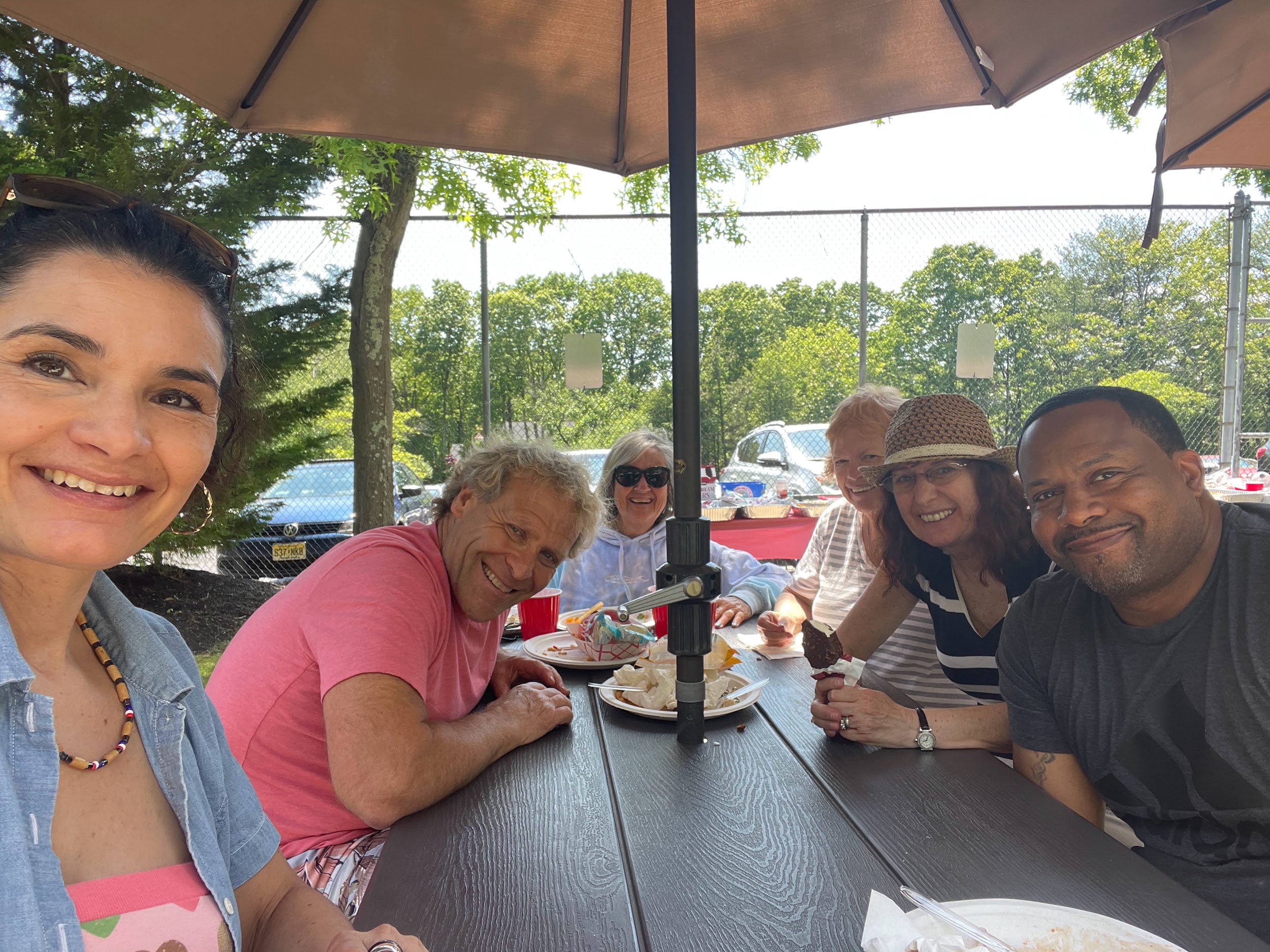 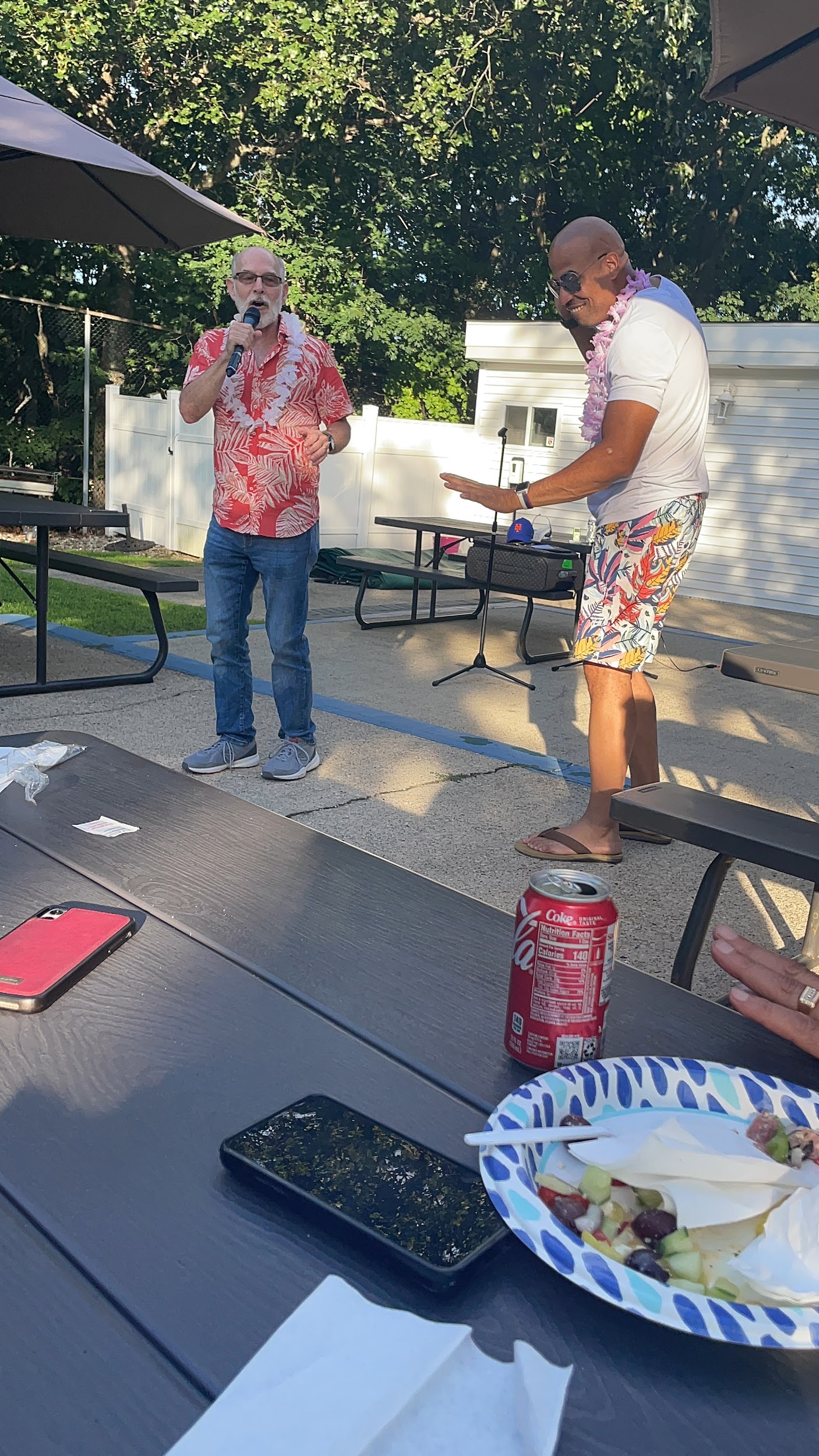 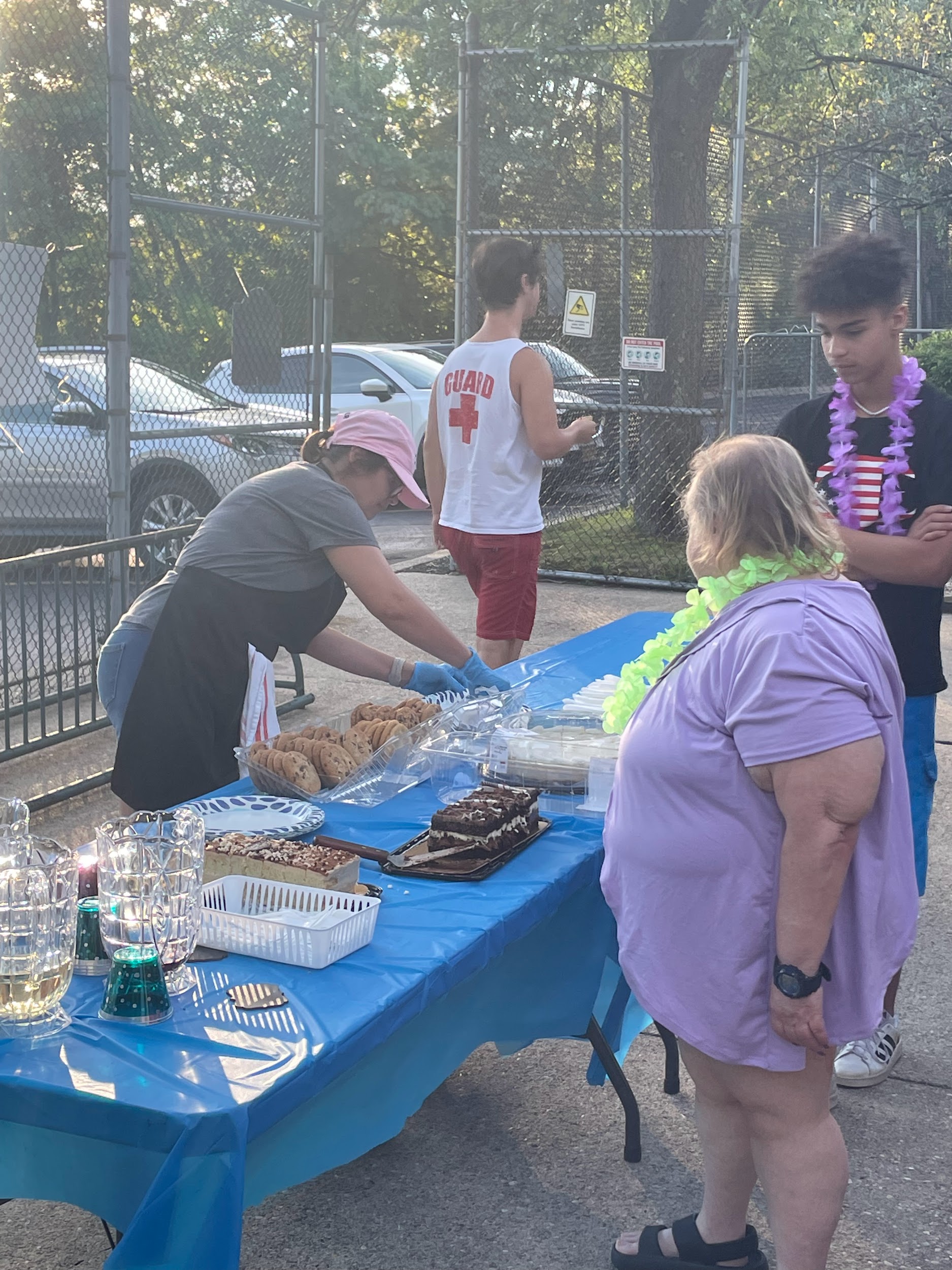 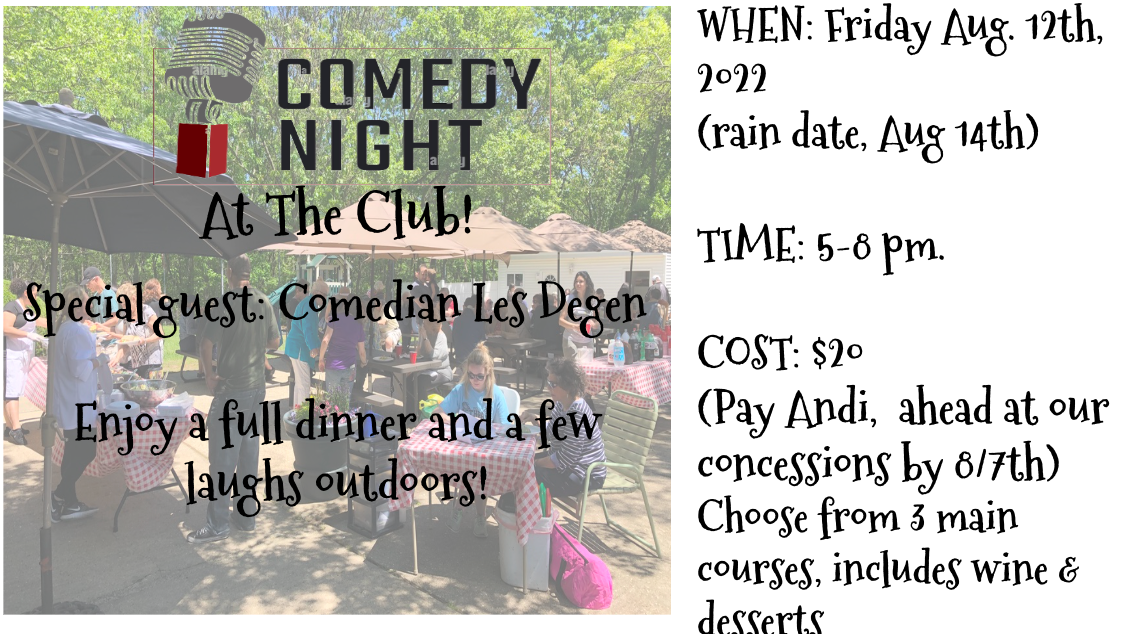 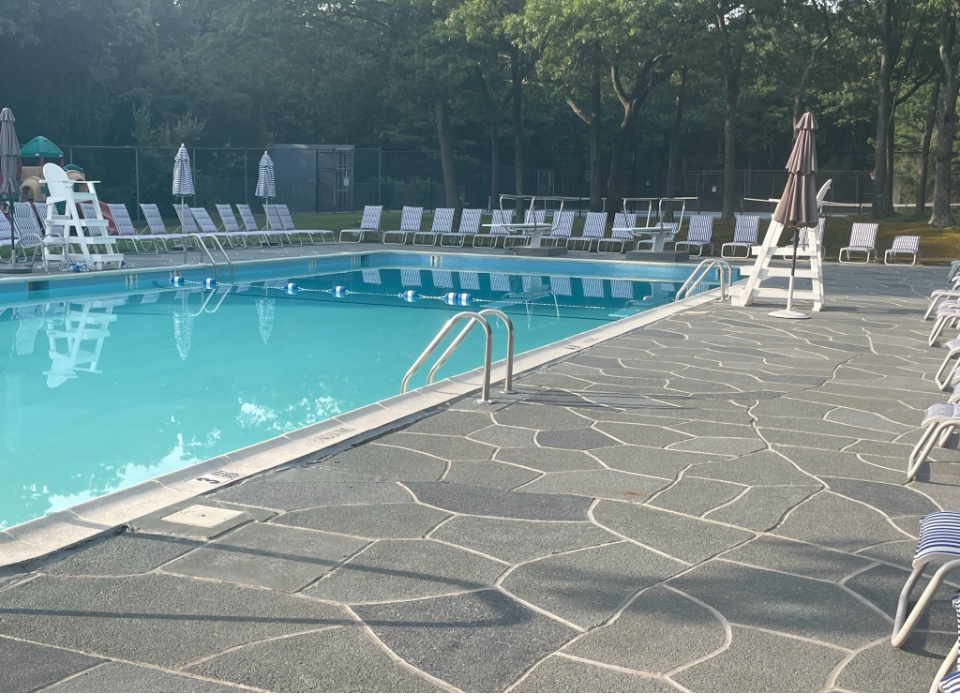 Renukrete, Inc.
Financial Report,  Prem Katyal- Treasurer
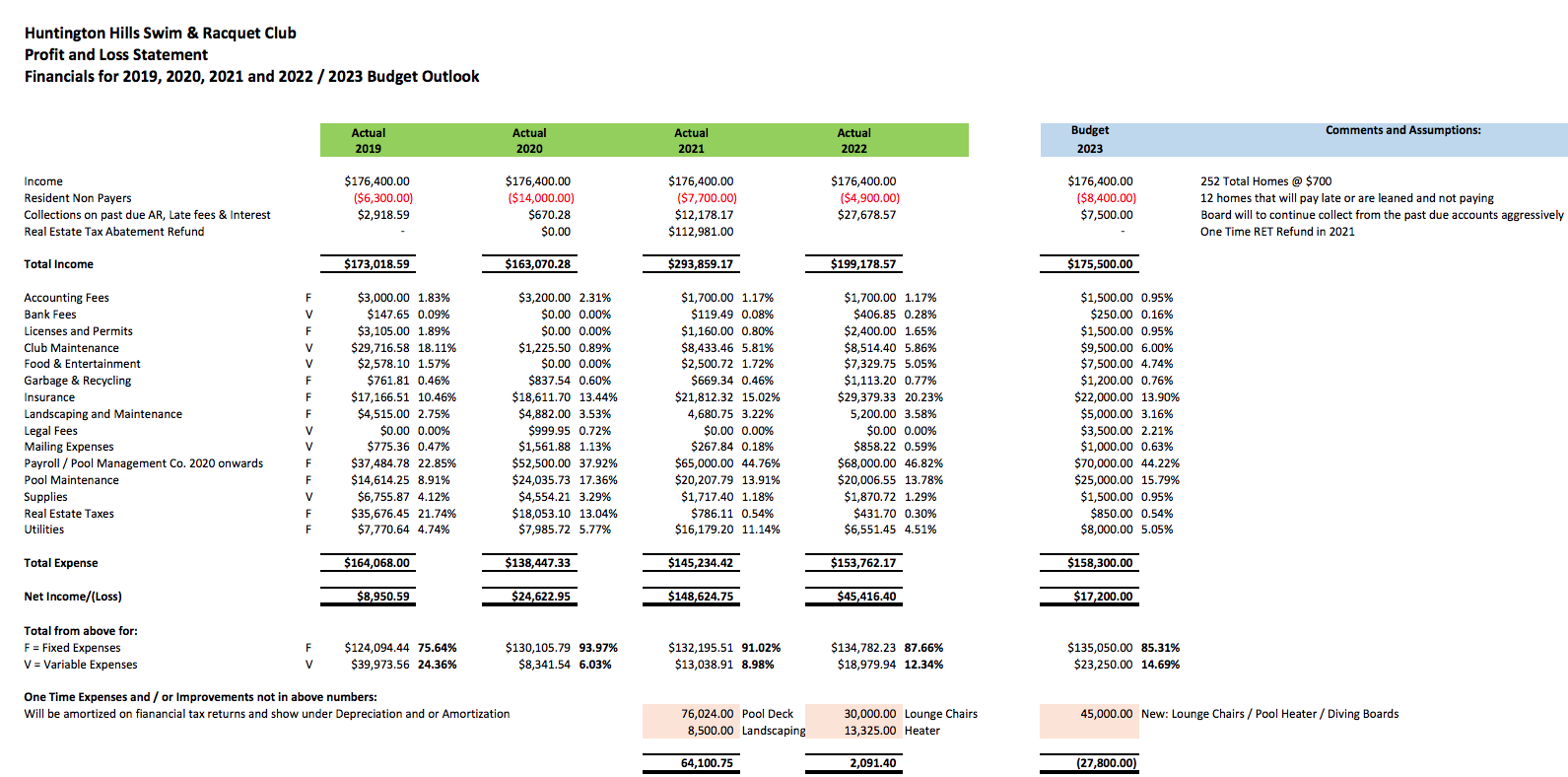 NEED UPDATING
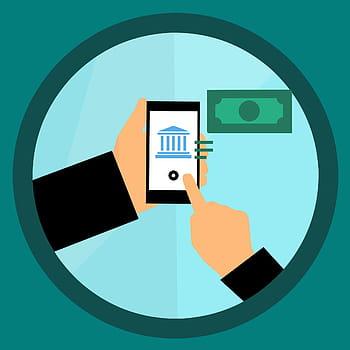 and new deck umbrellas
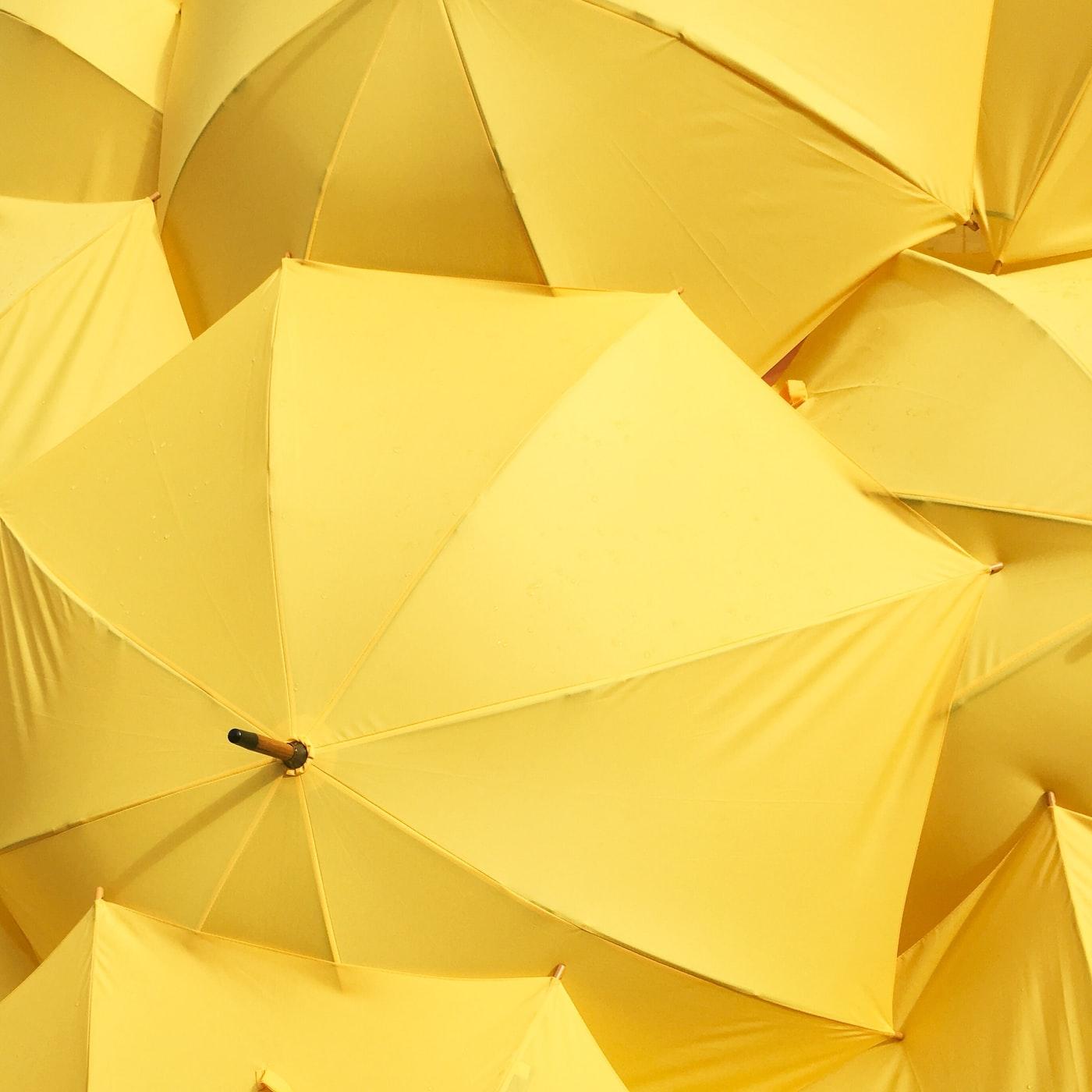 Installation of new heater
     Installation of new  diving  boards
      New Lounge Furniture
      New Matching  Umbrellas   
      New secured doors for               dumpster
For 2023….
Ken
COLLECTIONS
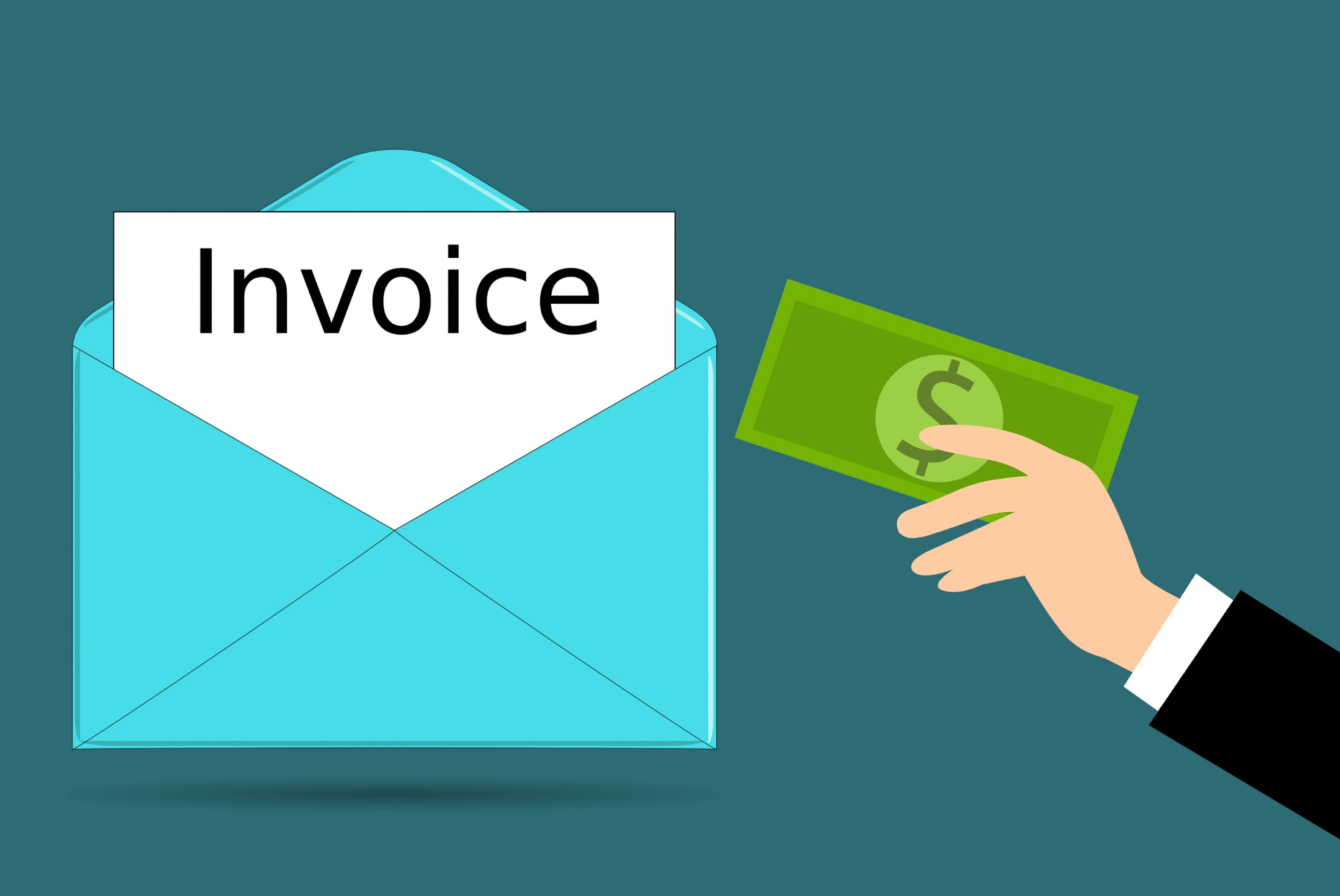 Lois and Dan Shewchuk
Annual dues:  700.00
2022 Receivables & Collections
252
Homes in membership
Small claims
4
6
Liens
Anticipated Expenses and Capital Improvements in 2023
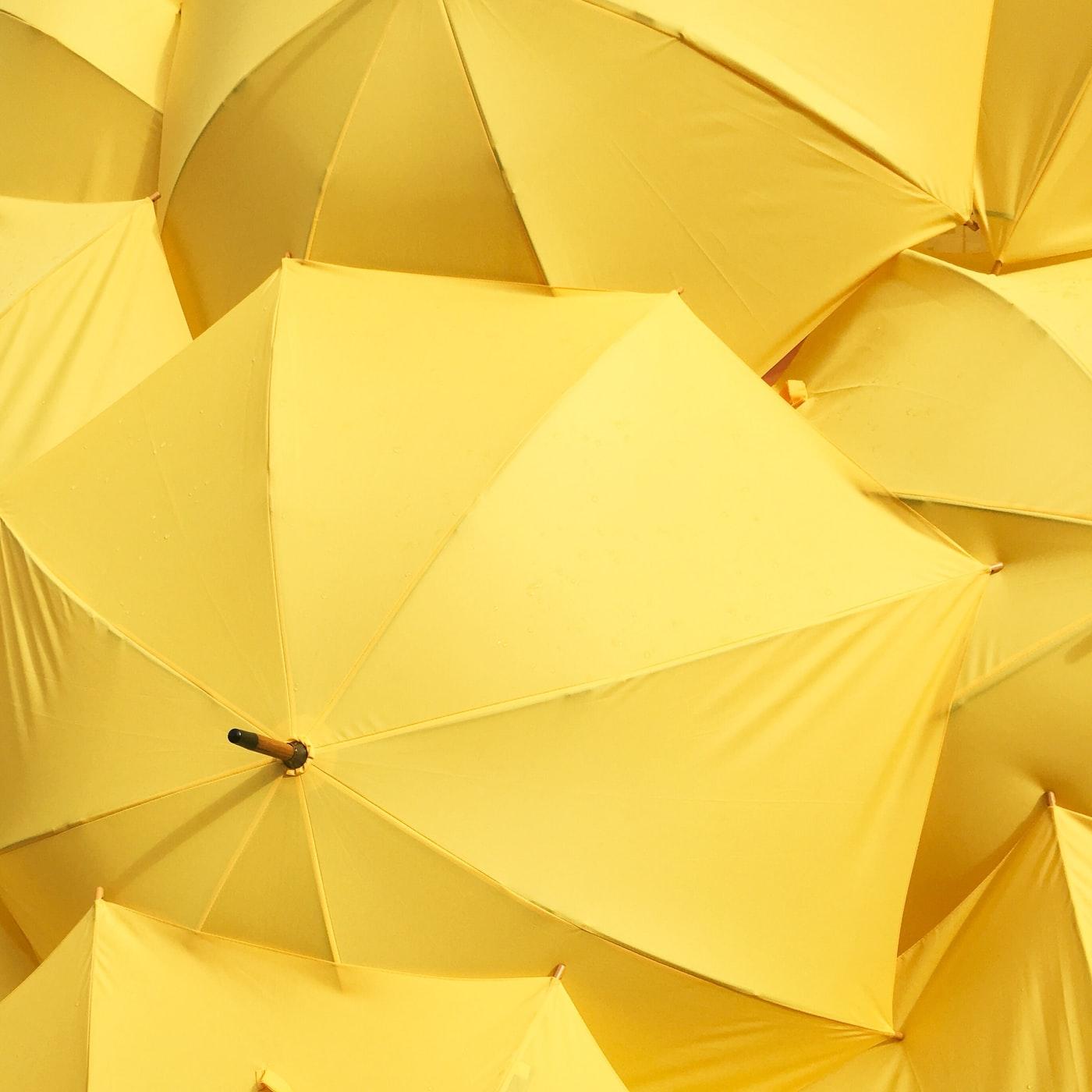 Projected Capital Improvements
Tennis courts refacing
pickleball/tennis
Curb appeal
Picnic area enhancement
The bidding process will continue, still under discussion
Sue Gordon
Capital Improvement #1: Existing Tennis Courts
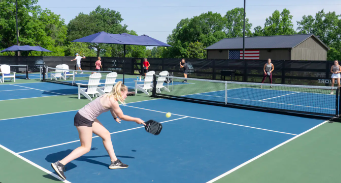 Asphalt
Raising court by 1.5 inches
Install new fencing & access points
4 pickleball courts
Two tennis courts
Enhanced locking system 
Handball court - additional pickle court
The bidding process will continue, still under discussion
Sue Gordon
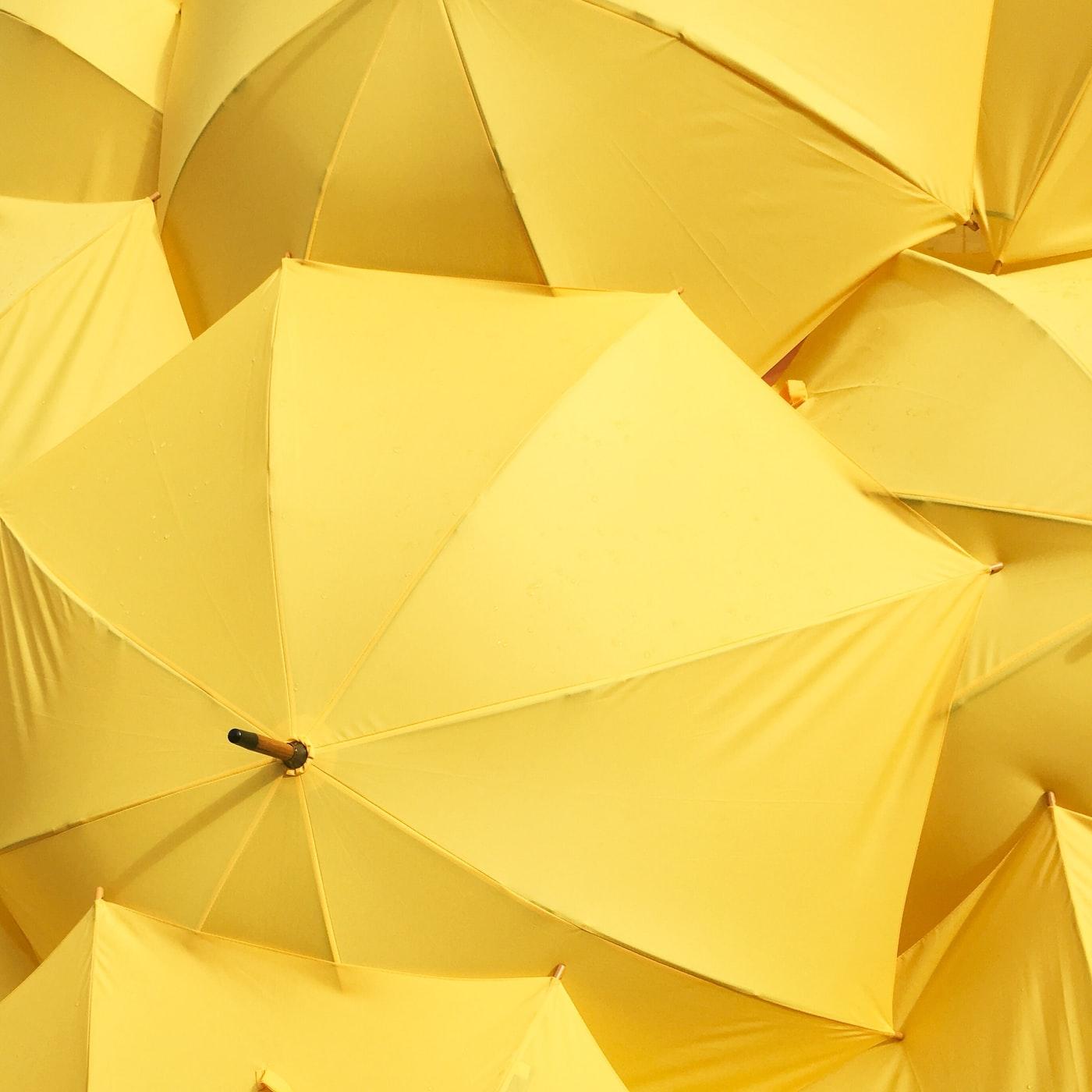 Capital Improvement 2 and 3: Beautification
Curb appeal
   
Picnic area enhancement
The bidding process will continue, still under discussion
Sue Gordon
tentative timeline
Preparations for Opening Day Lunch
Install diving board
Install heater
April -May
May-June
Half days 3rd week of June
Now Open 7 days a week
September
End of June
July - Aug
Landscaping 
     Inspections
Grounds prep.
Fri-Sun open
4th of July event
Ice cream social
Family night
Family Fun Day
Closing of pools
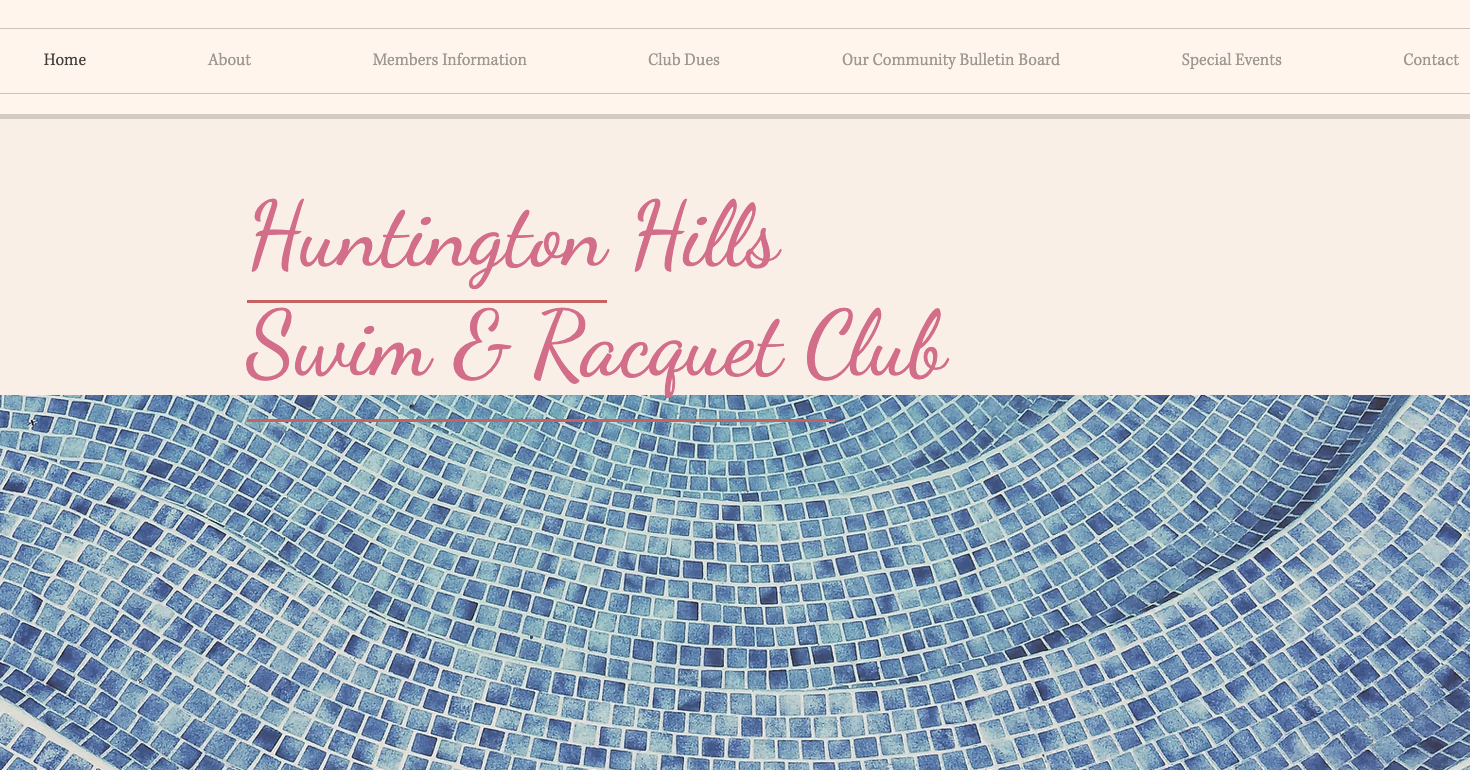 WWW.HHPRC.CLUB
Please visit us at hhprc.club for   more neighborhood information.
Looking for Committee members  to help organize:
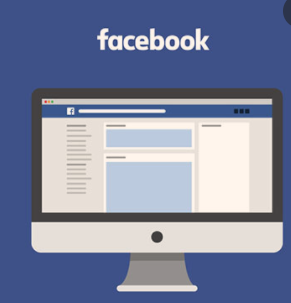 Social Events for all ages:

Middle school
Teens at the courts & pool

Pick - up games:
Pickleball
basketball
Toddlers & little ones weekly events:


Swimming  lessons

Creative play
I
Social Media support:
Facebook
Instagram
uploads
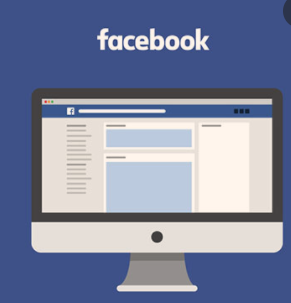 Facebook page & Instagram handle:
Huntington Hills Swim & Racquet Club
As of May 15th 2022
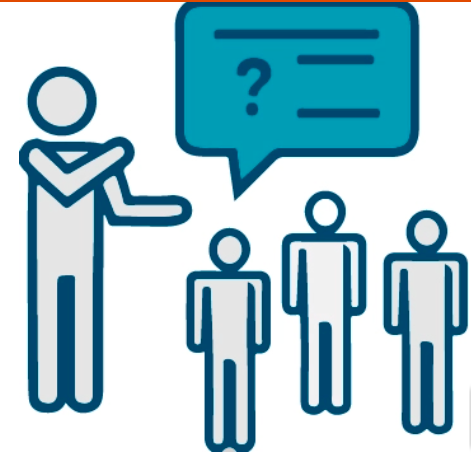 Community Discussion
Members may address the board.
Thank you for your continued support.
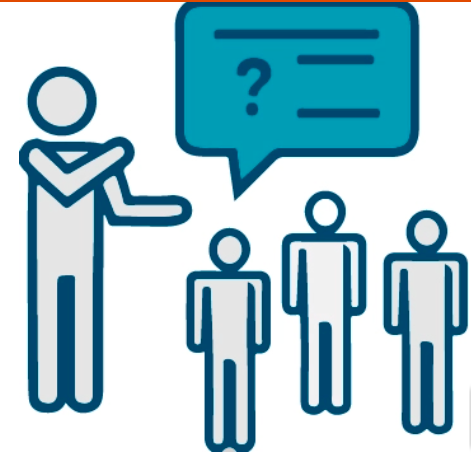 Interested in joining the board in 2024?
Visit our website and contact us.
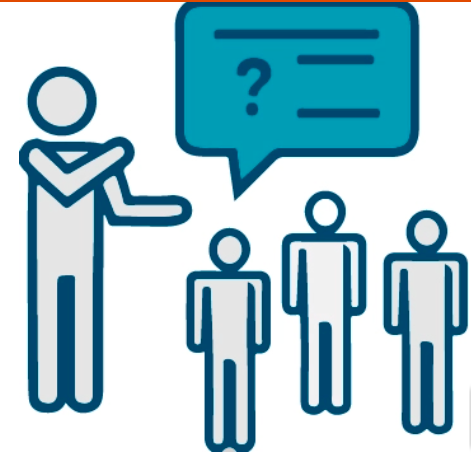 Thank you!
Do you have any questions? You can always email:
info@hhprc.club